03.10.2023
Klaus Ulrik Bjerg
SDFI
1.0
kub@netcompany.com
Modernisering af Datafordeleren
MT8: Optimering af distribution af geodatadel 1
21 June, 2023
1
Velkomst og formal med dagens workshop
Modernisering af geodata distribution
Indlæsning af geodata
Geodata tjenester
Geodata filudtræk
Sikkerhed på tjenester
Tak for i dag
2
21 June, 2023
Velkomst
og præsentationsrunde
3
21 June, 2023
Formål med dagens workshop
Målet med denne workshop er at komme omkring behovene for geodata distribution
Indsamle jeres input til at komme med den rigtige løsning
4
21 June, 2023
Modernisering af geodata distribution
5
21 June, 2023
Modernisering af geodata distribution
Kortere time-to-market for ændringer til eksisterende og nye geotjenester
Anvendere har samme funktionelle muligheder som i dag
En løsning, der
begrænser kompleksitet i Datafordeleren
sikrer ensartethed i design, implementering og drift
6
21 June, 2023
Modernisering af geodata distribution
Baggrund for vision
Teknologisk opgradering
GeoServer
Ensretning
Færre teknologier - Snowflake, Mapserver, MapCache → GeoServer
Sikkerhed - fælles token-baseret adgang til tjenester

Mål for visionen
Moderne geodata platform
Et geodata “supermarked”
Ensretning af indlæsning og tjenester
Stabil og sikker drift
7
21 June, 2023
Pause
15 minutters pause
8
21 June, 2023
Indlæsning af geodata
9
21 June, 2023
Indlæsning af vektordata
Videreførelse af den nuværende proces for vektor indlæsning
Kommer ind som felter og indlæses ligesom resten af tabulære data

Er der (geodata specifik) mulighed for at forbedre den?
Eks. geometrier understøttelse Oracle vs PostgreSQL
Kunne vi introducere nogle geometriske valideringer?
10
21 June, 2023
Indlæsning af raster data
Der er forskellige former for indlæsning
Løbende opdateringer (eks. DAGI)
Sporadiske opdateringer (eks. orto)
Enkeltstående indlæsninger (eks. DTK)

Fungerer i dag på forskellig vis for forskellige registre
Kan indlæsning ensrettes?
Og automatiseres?
Hvornår er en upload færdig?
Validering af data?
11
21 June, 2023
Andre behov?
Andre behov eller ideer relateret til indlæsning?
12
21 June, 2023
Frokost
Vi fortsætter kl. 12:15
13
21 June, 2023
Geodata tjenester
Specifikation og anvendelse af tjenester
Protokoller
14
21 June, 2023
Specifikation af tjenester
Forenklet og billigere ændringer (DLS arbejdet)
Hvordan specificeres nye geodata tjenester? Ensretning af, hvordan dette specificeres af registre, og forenkling af DLS'er, så de bliver lettere at bruge til dette.
Hvordan kan der samarbejdes bedst muligt mellem register og leverandør, så evt. misforståelser fanges tidligt?
15
21 June, 2023
Specifikation af tjenester
Raster og vektor - er der behov for specifik DLS skabelon(er)?
DAF/FDD styrer hvilke filformater der kan udstilles - registre skal ikke længere tage stilling til dette.

Hvem specificerer hvilke projektioner, der kan udstilles?
Hvilke projektioner er der brug for?
EPSG:25832, EPSG:4326, EPSG:3857, andre?
16
21 June, 2023
Specifikation af tjenester
Styled Layer Descriptor (SLD) - udstillet geodata tilføjes standard styling
Hvilke standardstylinger er der behov for? (bliver det brugt?)
17
21 June, 2023
Pause & kage!
Indtil 13:45
18
21 June, 2023
Specifikation af tjenester
Sammensatte tjenester
Meget få geodata-eksempler i dag.
Hvilket behov er der for at specificere sammensatte geodata tjenester?
Sikkerhedsmodel ift. øvrige moderne tjenester
19
21 June, 2023
Anvendelse af tjenester
Mulighed for anvender-specificeret styling via SLD.
Hvilket behov er der for det?

Er der behov for fleksible forespørgselsmuligheder?
Filter udtryk?
Cross-layer forespørgsler?
Er der behov for Anvender-defineret sammensat tjeneste?
20
21 June, 2023
Protokoller / services
WxS
Raster
Map
Tile
Coverage
Vektor
Feature
21
21 June, 2023
Protokoller / services
Metadata
Udstilling af metadata via Catalog Service for the Web (CSW).
Hvilket behov er der for det?
22
21 June, 2023
Protokoller
OGC API
Nyere OGC standarder
OGC API bliver løbende klar på geodata servere og klienter.
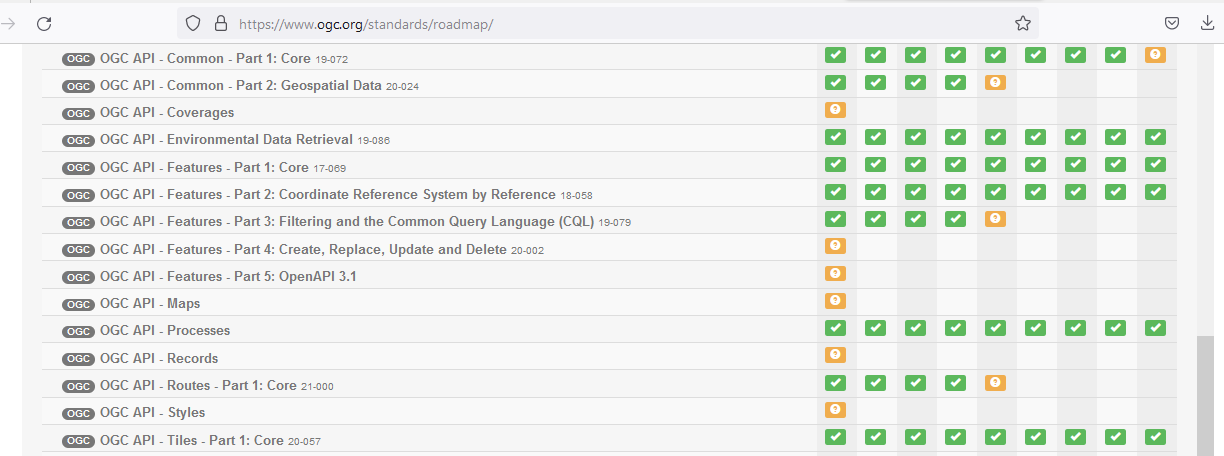 23
21 June, 2023
Protokoller
Hvilket behov er der for at kunne tage nyere standarder ianvendelse?
24
21 June, 2023
Andre behov?
Andre behov eller ideer relateret til tjenester?
25
21 June, 2023
Geodata filudtræk
26
21 June, 2023
Brugervenlig selvbetjening
Effektiv fremsøgning
Visuel markere tiles til udtræk for et område.
Fremsøge område ud fra kendte attributter, som f.eks. Kommunenavn i stedet for kommunekode, Adresser ud fra et vejnavn.
Tidlig validering af tomt søgeresultat
Skedulering - frekvens afstemmes ud fra (sporadiske) register opdateringer.
27
21 June, 2023
Formater
Hvilke formater er der behov for at tilbyde i udtræk?
Vektor
Geopackage
GML version 3.2.1
Raster
GeoTIFF
28
21 June, 2023
Andre behov?
Andre behov eller ideer relateret til filudtræk?
29
21 June, 2023
Pause
15 minutters pause
30
21 June, 2023
Sikkerhed på tjenester
31
21 June, 2023
Sikkerhed på tjenester
Brugernavn/password
Er der brug for dette fremadrettet?

Token-baseret sikkerhed på tjenester
Det skal være nemt at få en token
Brugernavn/password til at trække en token?
Fra selvbetjening – få “dagens” token
Hvor længe skal en token være gyldig?
OAuth2-baseret flow
Er f.eks. understøttet af QGIS
32
21 June, 2023
Sikkerhed på tjenester
Niveau for adgangskontrol
Datasæt
Lag
Felt
33
21 June, 2023
Andre behov?
Andre behov eller ideer relateret til sikkerhed på tjenester?
34
21 June, 2023
Tak for i dag
Næste geodata workshop - del 2
d. 13. november 2023
hos Netcompany
35
21 June, 2023
Klaus Ulrik Bjerg
Managing architect
kub@netcompany.com
25 10 12 53
21 June, 2023
36
21 June, 2023
37